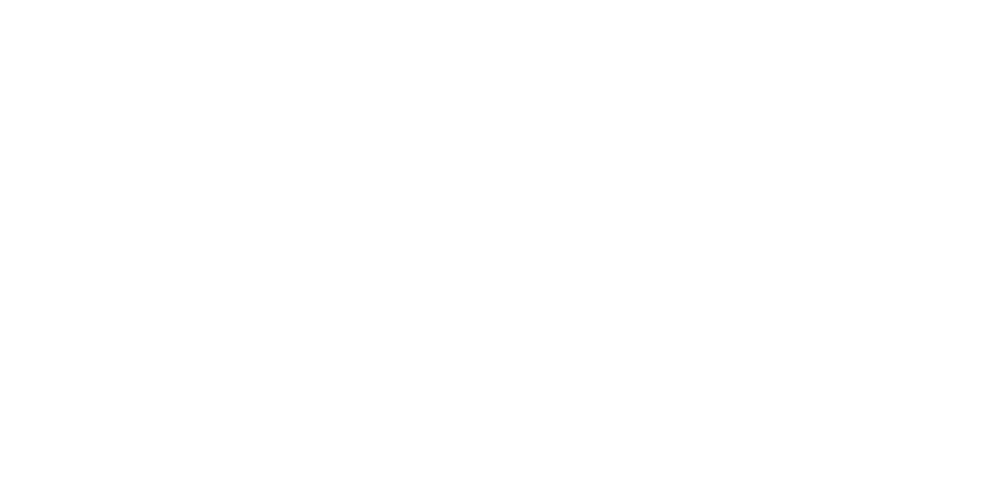 IBM IT Infrastructure
Insurance
The new environment offers higher availability, alongside new capabilities such as data encryption and data masking.
To ensure working people can access its health and wellbeing services when they need them, BHSF took out an insurance policy against downtime.

The organization engaged IBM Business Partner Meridian IT to host essential applications in a high-availability cloud environment running on IBM Power Systems servers.

Supported by high-performance IBM technology, BHSF now processes 567 percent more claims per day. The insurer can now restore data from within minutes of a disaster rather than 48 hours.
How can insurers enable 24/7 access to services?
Our digital transformation continues apace, with high-performance IBM technology playing a key role.
Richard EvansonHead of Group IT and Projects, BHSF
Solution Components:
IBM® Power Systems™
IBM i
Read the full story
[Speaker Notes: Client Name
BHSF

Company Background
BHSF is a not-for-profit health and wellbeing provider headquartered in Birmingham, UK. The organization offers a range of products and services including occupational health, employee benefits, insurance and employee support. 

Business challenge
To make its workplace health and wellbeing services accessible across the UK, BHSF cannot afford interruptions to its essential systems. The company set out to reduce the risk of unplanned downtime.

The benefit
567% increase in claims processed per day, supported by high-performance IBM technology
1 FTE saved on IT management, liberating team to focus on innovation
Restores data from within minutes of a disaster rather than 48 hours

Pull Quote
“We’ve increased our daily claims-processing rate from 150 to 1,000 claims per person per day. We now issue 4,000 invoices a month. Our digital transformation continues apace, with high-performance IBM Power Systems technology playing a key role.”
—Richard Evanson, Head of Group IT and Projects, BHSF 

Solution components
IBM Power Systems
IBM i

Case study Link
https://www.ibm.com/case-studies/bhsf-it-infrastructure-power]